Please Note…
Please make sure your Start Video is OFF when logging into the WebEx platform. 
Here is what it should look like 




ALSO

It is NORMAL to not hear any sound until the webinar starts at 12:00 noon EST. 

Your phone line is muted, but you can always chat to the host, BJ Schwartz, if you have any questions or concerns during this time.
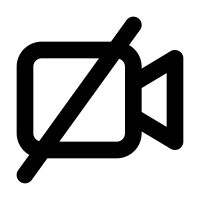 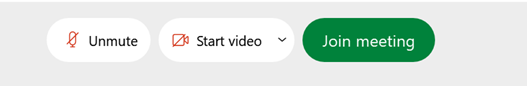 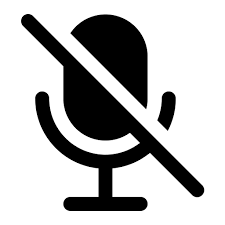 Presented by Partners in Medical Education, Inc. 2023
1
Onboarding Residents
Amy Durante, MHA 
Cheryl Haynes, BA
Presented by Partners in Medical Education, Inc. 2023
2
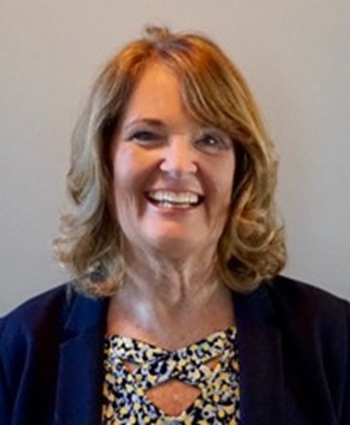 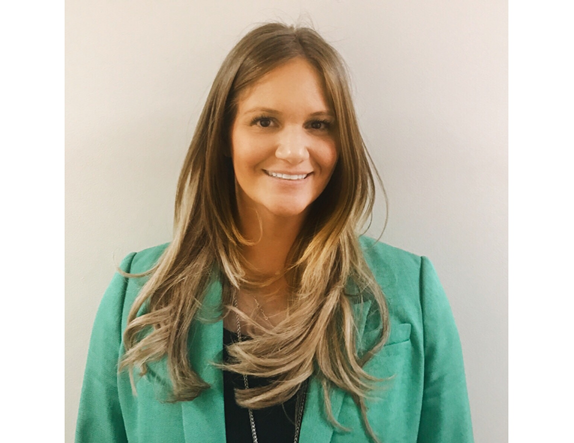 Cheryl Haynes, BA
Amy Durante, MHA
15 years of program and institutional experience. 

Creation of initiatives for entire GME communities to benefit from which aid programs and institutions in maintaining compliance.
18 years of program administration experience.  

7 years of experience in developing educational curriculum for coordinators and presenting at state, regional and national conferences.
Presented by Partners in Medical Education, Inc. 2023
3
LEARNING OBJECTIVES
Discover ways to enhance the utilization of your resident/fellow management suite 

Determine important data to be collected 

Review techniques and processes to streamline the onboarding process
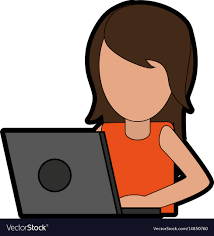 Presented by Partners in Medical Education, Inc. 2023
4
Onboarding
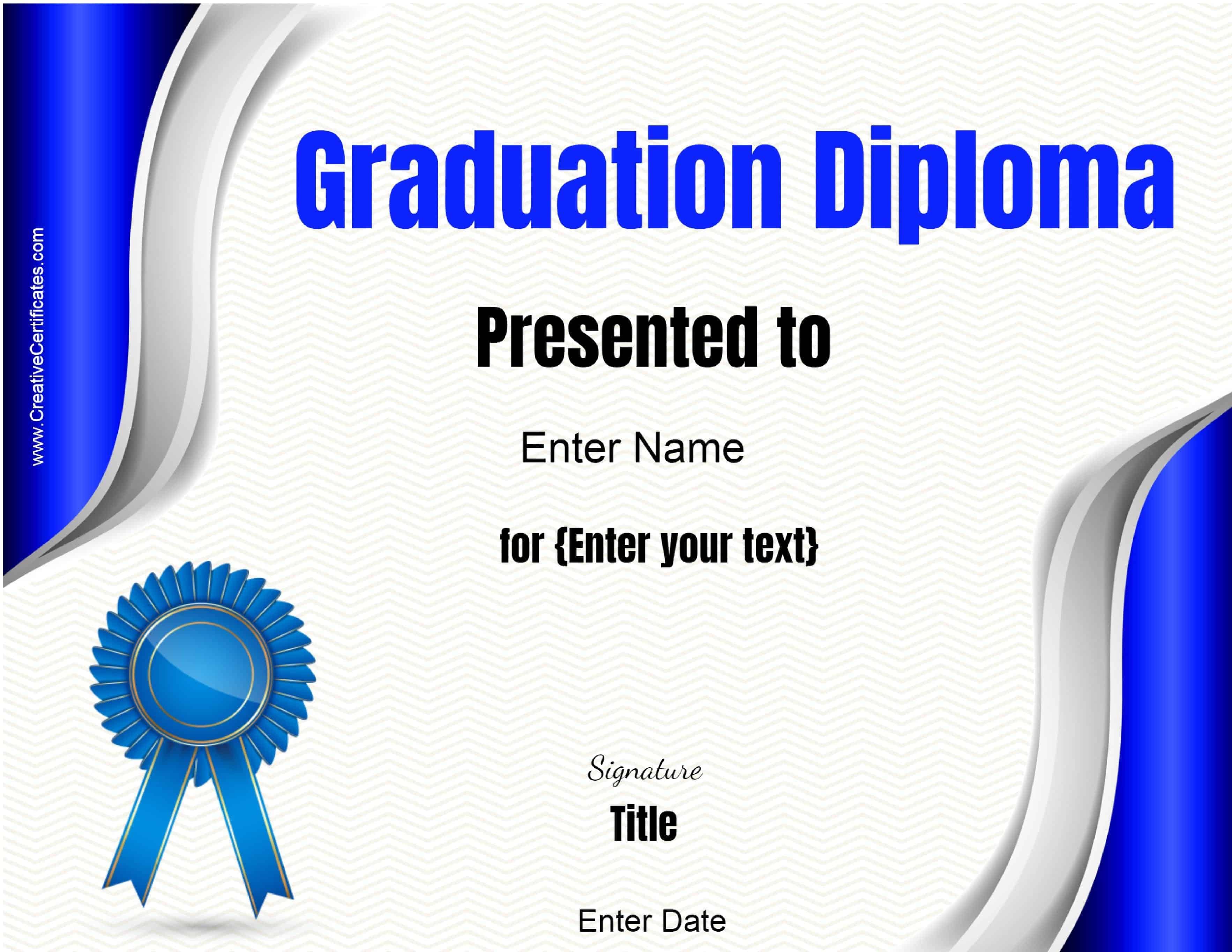 Definition: the act or process of orienting and training a new employee
Getting what is required for the trainees to begin residency and credentialing 
It not just their diploma!

Timeframe: Match week through start date and then forever
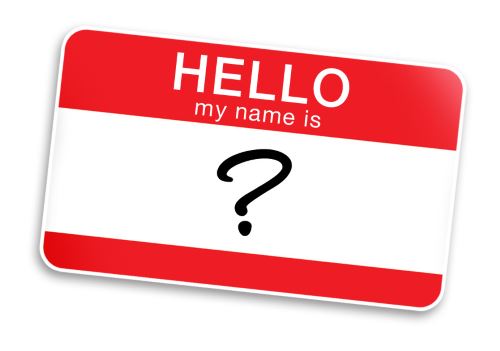 Presented by Partners in Medical Education, Inc. 2023
5
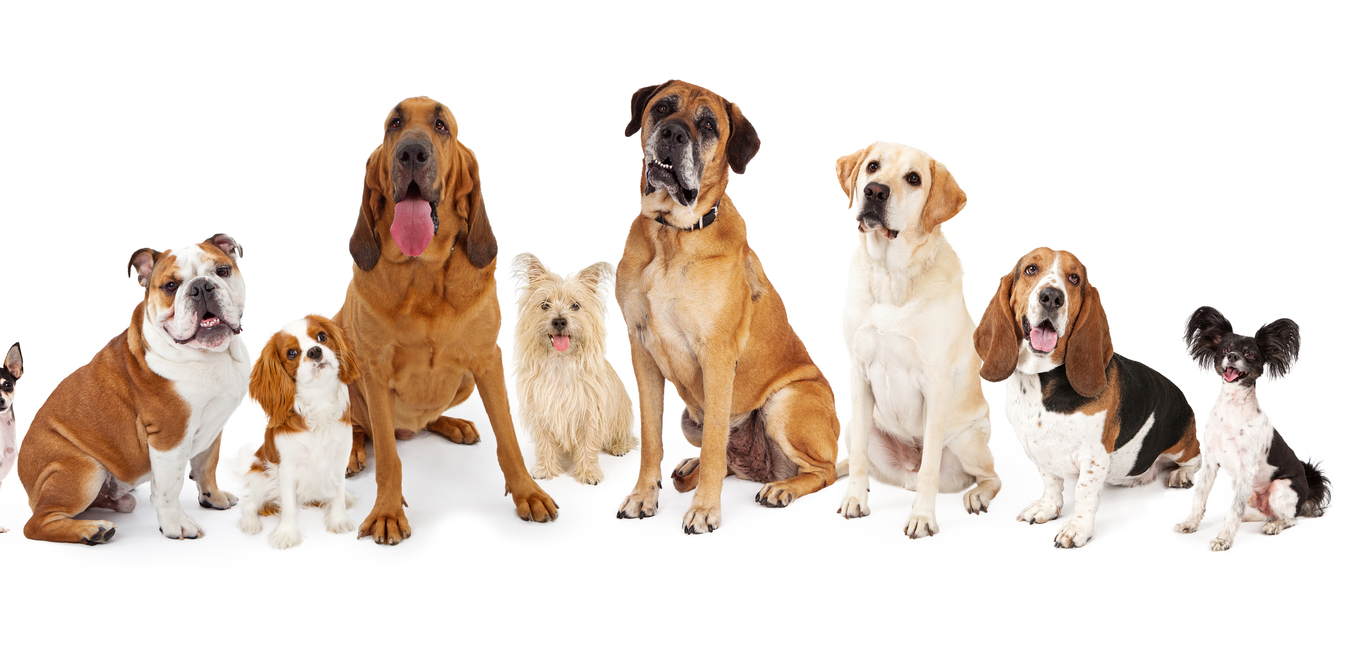 All Different Processes
Presented by Partners in Medical Education, Inc. 2023
6
What’s Your Institution’s Process?
Human Resources
Employee Health
Medical Staff Office
GME office
Program
GME initiates then program completes
HR initiates then program completes
Hybrid 
All of the above
None of the above
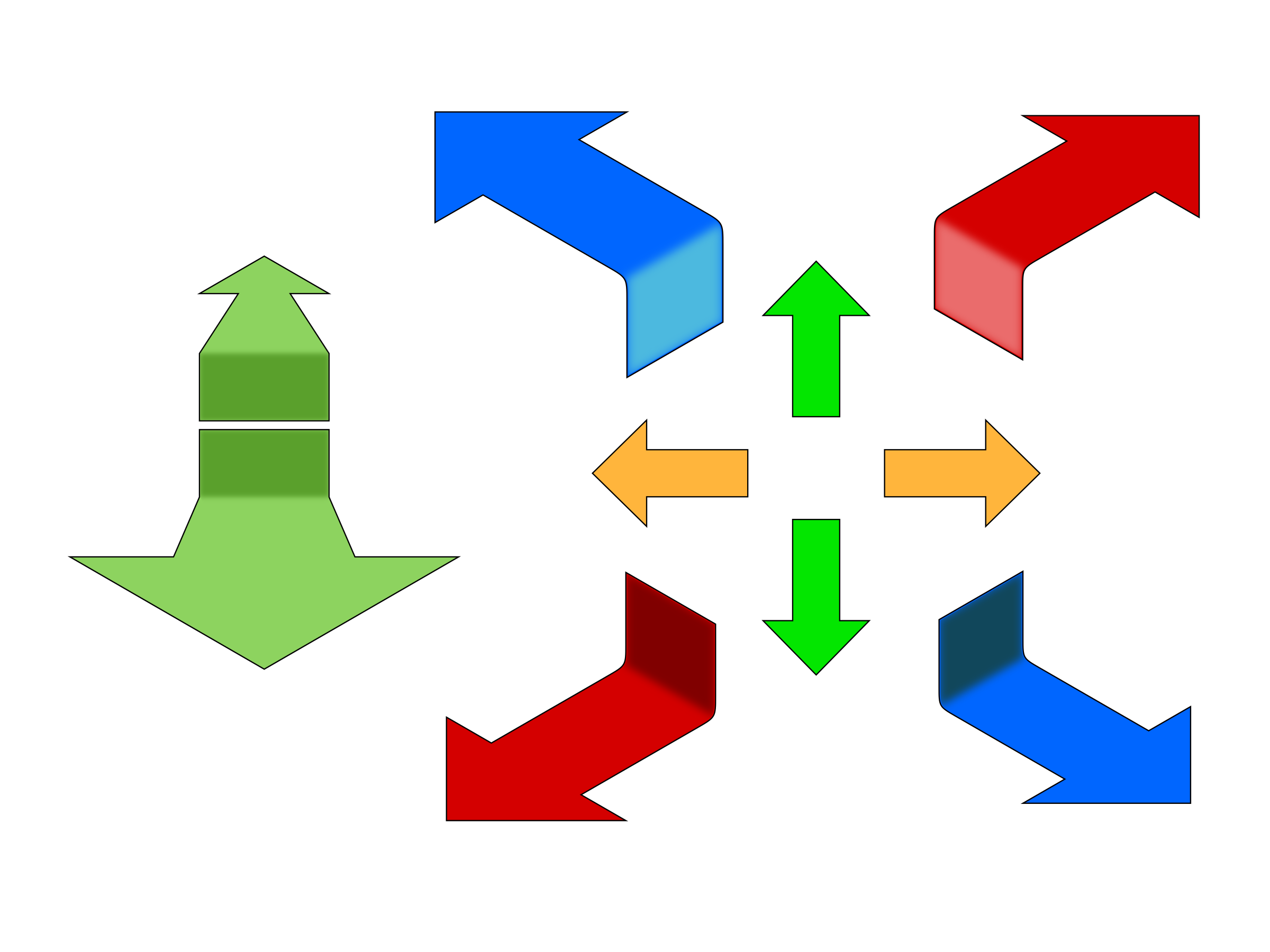 Presented by Partners in Medical Education, Inc. 2023
7
What’s Your Institution’s Process?
Resident Management Suite
New Innovations/MedHub
Human Resources Software
Peoplesoft
Email
In person 
Other web-based version 
Hybrid of all
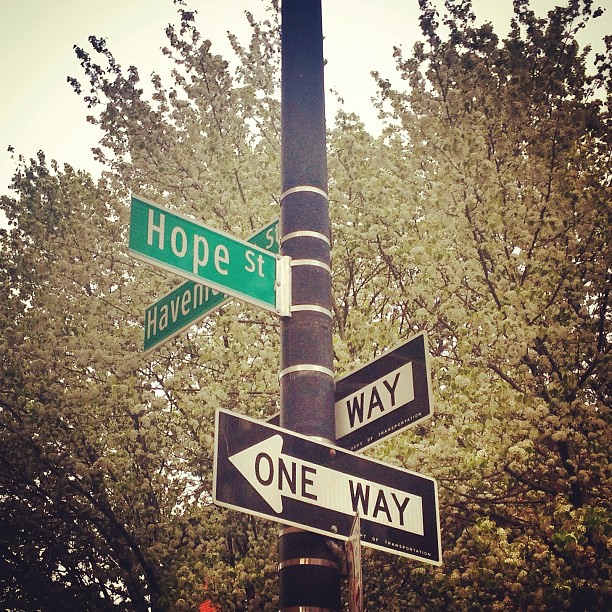 Presented by Partners in Medical Education, Inc. 2023
8
What about your Program Process?
May be limited by Institution/GME Office
Program-specific data

May have to punt
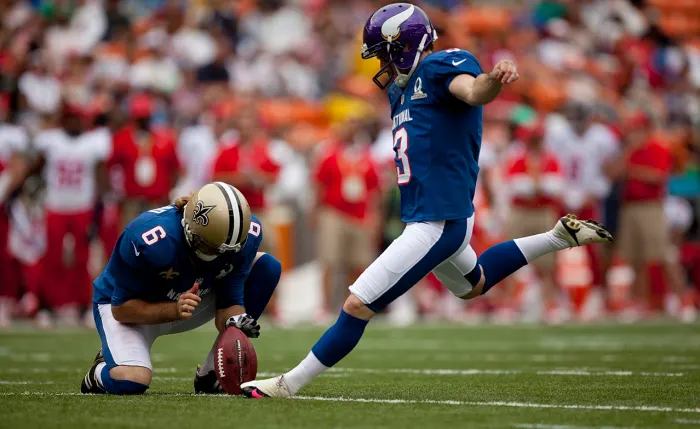 Presented by Partners in Medical Education, Inc. 2023
9
Stakeholder buy-in
Schedule meetings on their turf
Meet them in the middle - what should they keep, what can you do for them?
Show them how much time you will save them
Assure system for gathering/transferring data is secure
New Innovations and MedHub both password protected
Give them module-specific access
Presented by Partners in Medical Education, Inc. 2023
10
Pros and Cons
GME initiates then program completes
Human Resources/
Employee Health/Medical Staff Office
Pro: GME and programs get what they need/housed in one location
Con: Are they?

HR initiates then program completes
Pro: Housed in one location
Con: Don’t know HR requirements/
GME and program requests

Hybrid
Pro: All get what is needed
Con: Trainees get confused/duplicate requests/Misinformation/Misunderstanding of need/etc. etc. etc.
Pro: Does it everyday
Con: Trainees very different from other staff

GME Office
Pro: Centralizes everything
Con: Program specific requests/Volume

Program
Pro: Centralizes everything/Less volume
Con: GME/hospital specific requests
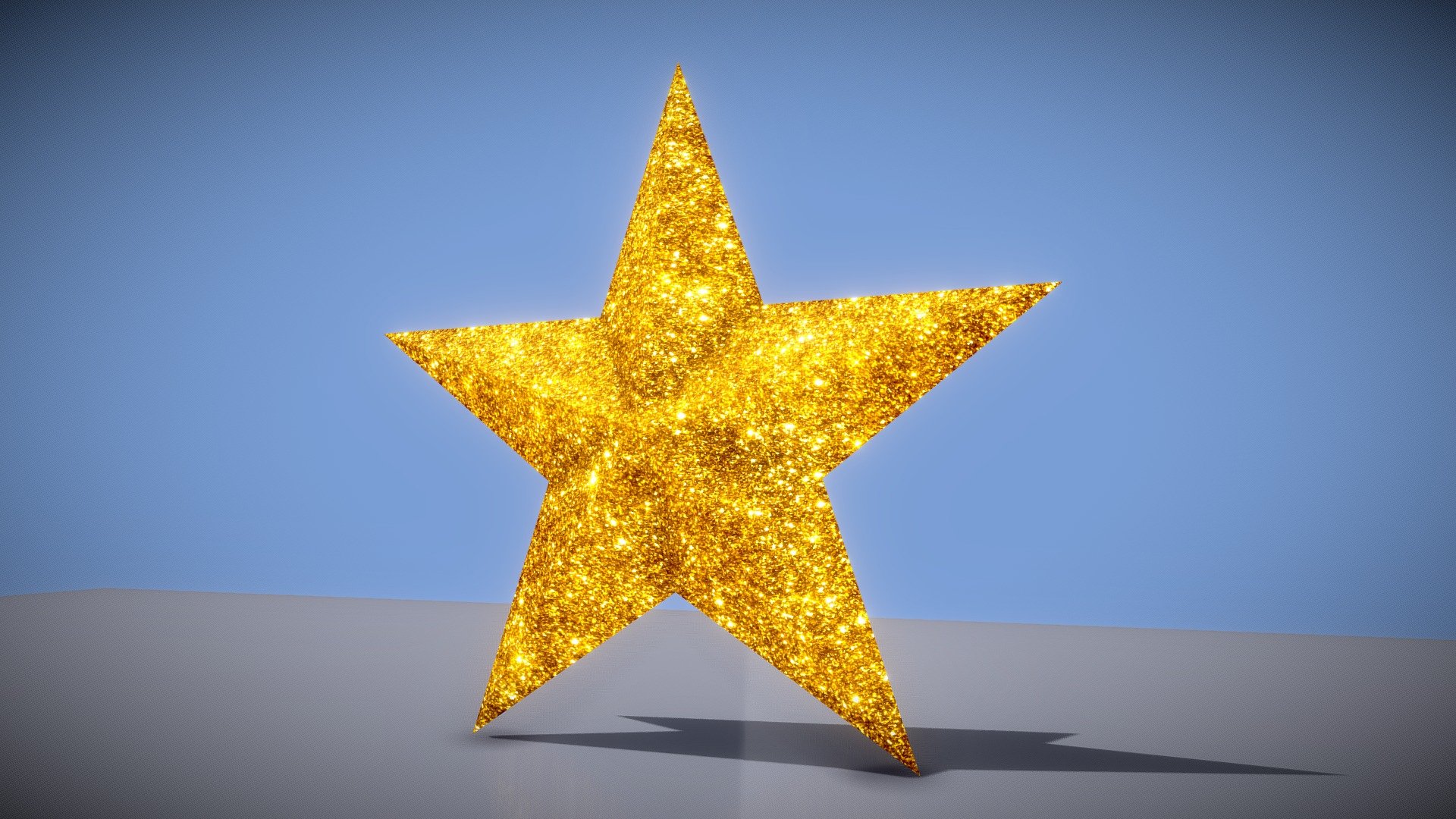 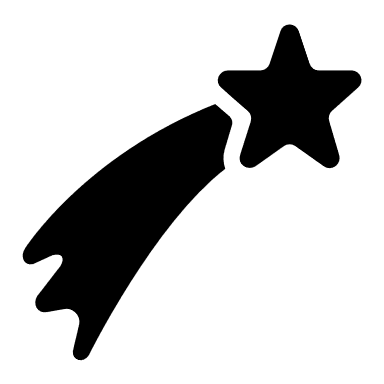 Presented by Partners in Medical Education, Inc. 2023
11
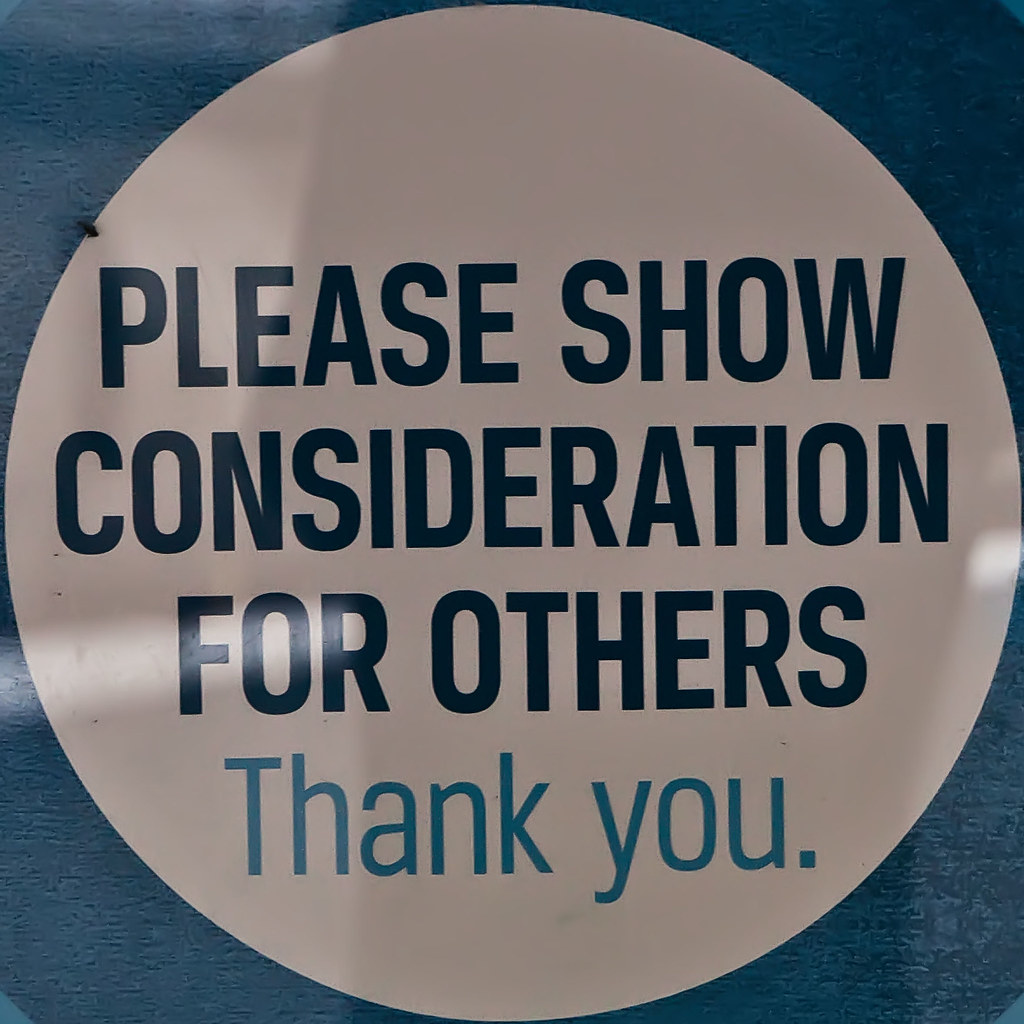 Things to Consider
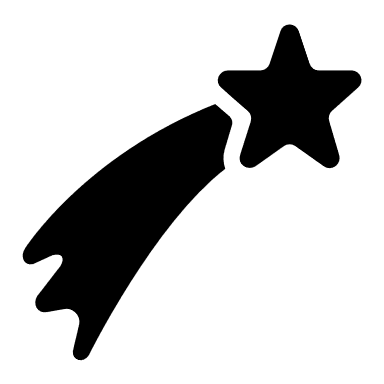 Presented by Partners in Medical Education, Inc. 2023
12
The same but different
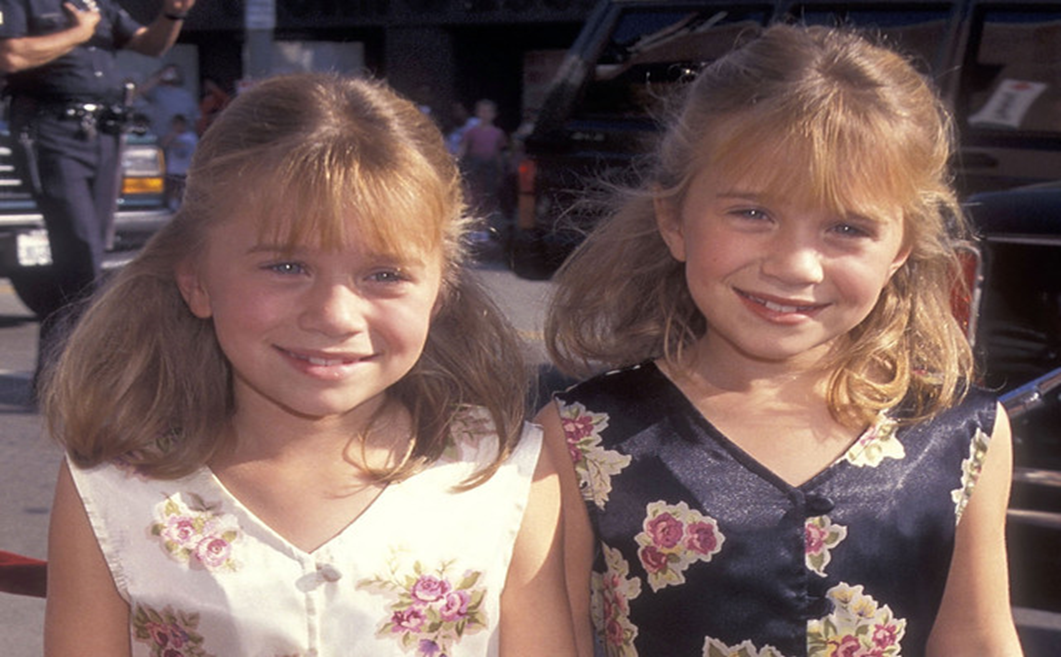 All refer to the process as onboarding 
Trainees only do one, and think they are finished
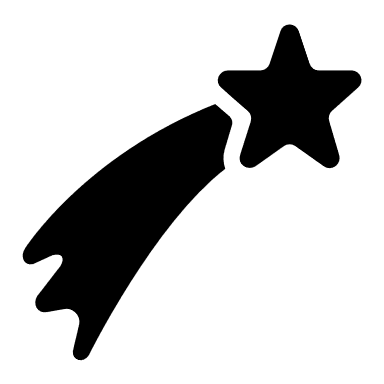 Presented by Partners in Medical Education, Inc. 2023
13
Profile Setup
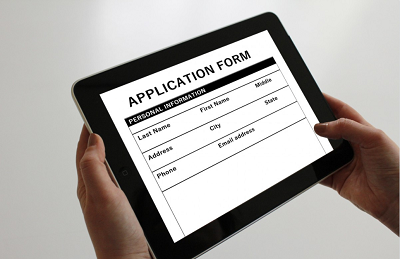 ERAS import
Who does that? Programs or GME?
What is the due date?
How is HR informed?

What exact information is needed?
Socials security numbers no longer in ERAS

VISAS
Which kind 
Submit application 
Contract
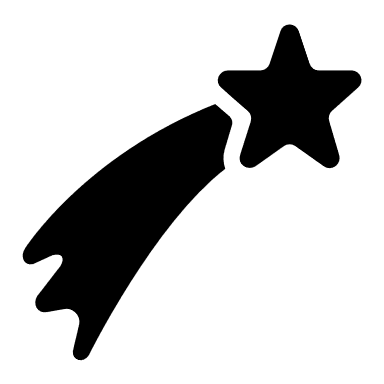 Presented by Partners in Medical Education, Inc. 2023
14
She/He Said, She/He Said
Miss a meeting and not reading the minutes

Follow process as always been done

Onboarding always evolving

Duplicate IT tickets
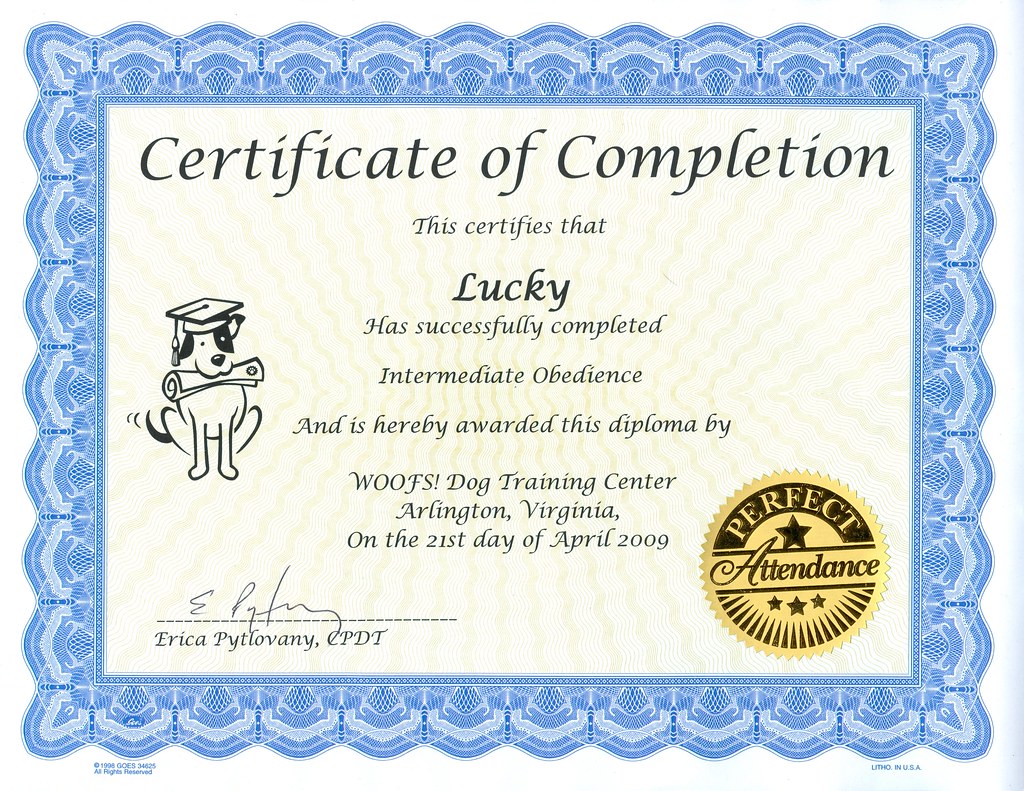 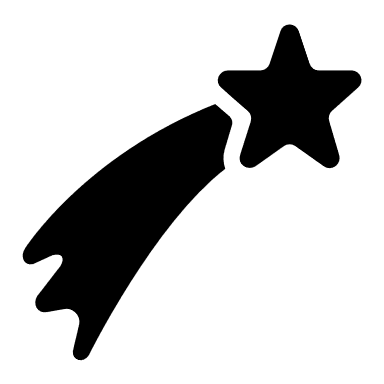 Presented by Partners in Medical Education, Inc. 2023
15
Keeping EVERYONE in the Loop
Never assume

To ensure you have requested everything

To keep trainees morale up
Their first official welcoming to their first official job

To assist future programs

Start a working group and provide weekly updates
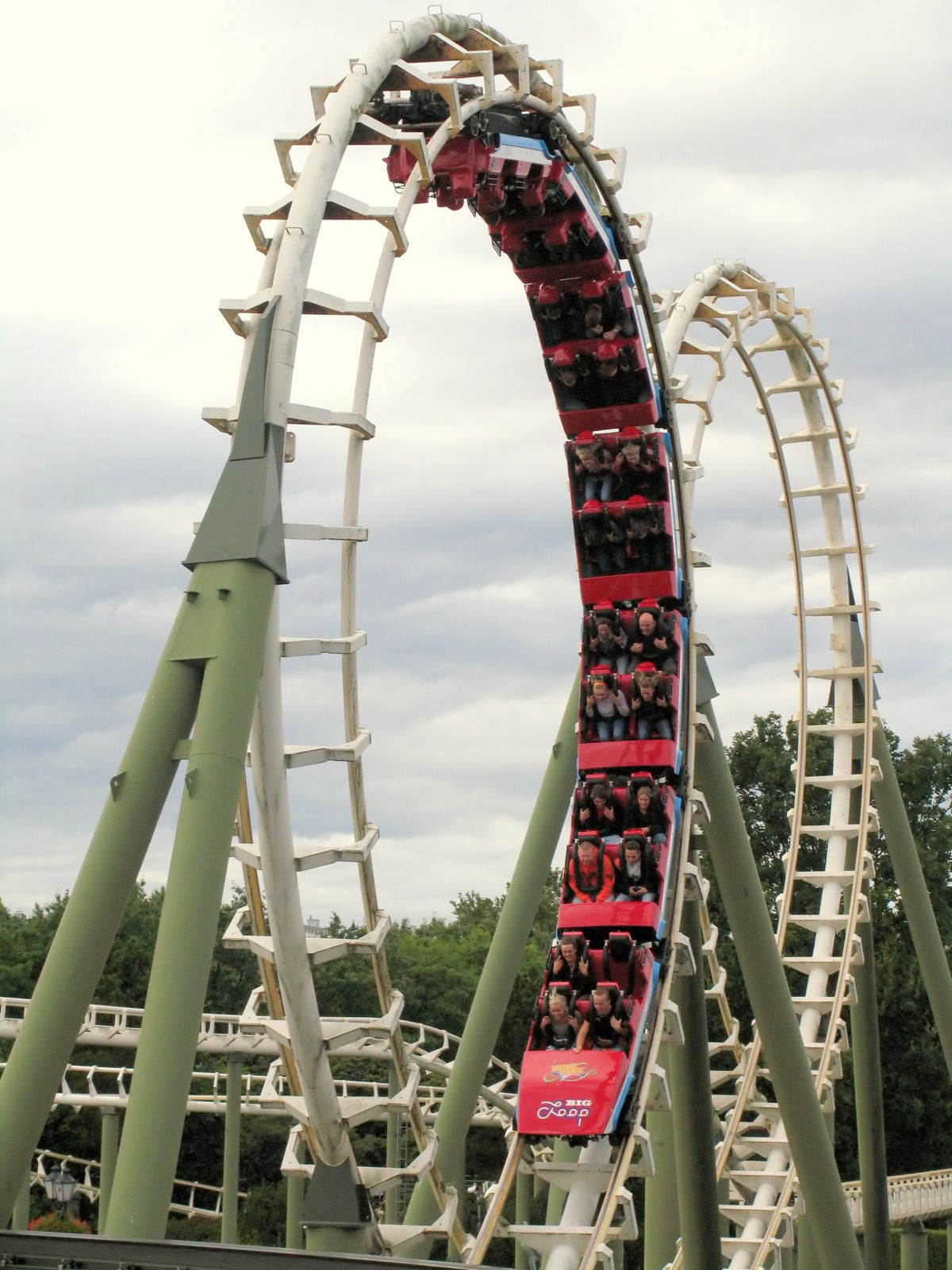 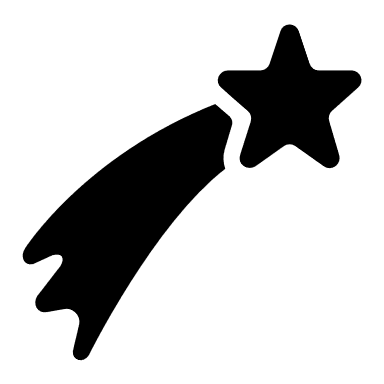 Presented by Partners in Medical Education, Inc. 2023
16
Real World Hybrid ExampleGME vs. Program
Programs complete ERAS import by Wednesday following match week.  Information required by GME (HR) is further requested by program
GME sends welcome email informing the trainees of their username and log in for the checklist
GME distributes checklist made in collaboration with programs
GME reviews checklist but program has the ability to do so as well – would suggest otherwise
Programs request program specific information – not via onboarding checklist if using certain management suites

Simultaneously….
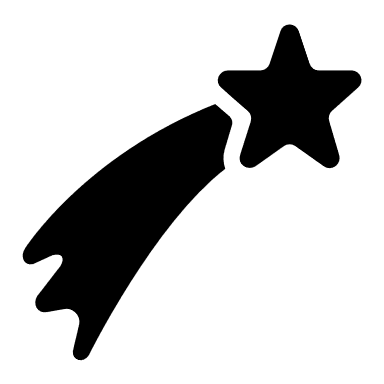 Presented by Partners in Medical Education, Inc. 2023
17
Human Resources/EHS
GME informs HR of the names – information can also “feed” into the system
HR enters into their system and contacts the trainees about HR requirements
EHS conducts pre-employment screenings, part of the HR requirements, and informs HR of who is clear
EHS informs GME who is clear, trainees only clear when GME says they are – communication lapse and trainees were told 
Can tell coordinators when clear but can cause dilemmas
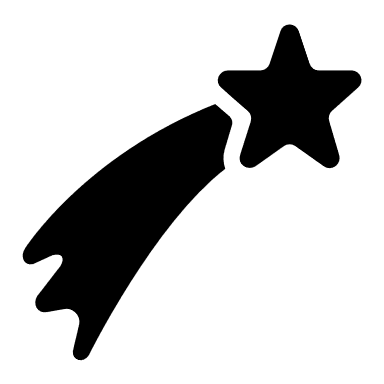 Presented by Partners in Medical Education, Inc. 2023
18
Program Onboarding
Working document, steps added with new deadlines
RMS checklist
Contract
Licensing/credentialing
NPI
Pre-matriculation work
Modules (IHI, employee courses, etc)
I-9 instructions/acceptable forms of ID
Immunizations
Anything that can be collected in advance
Presented by Partners in Medical Education, Inc. 2023
19
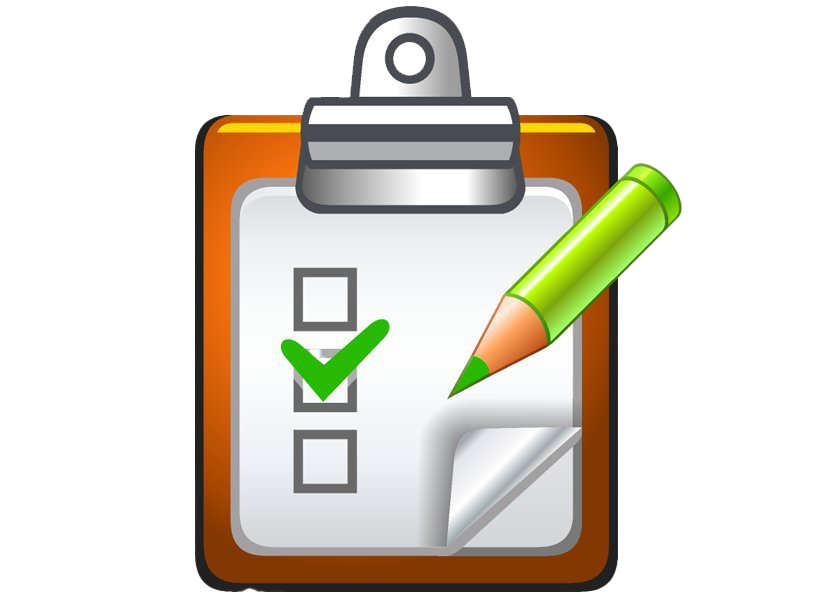 Checklists
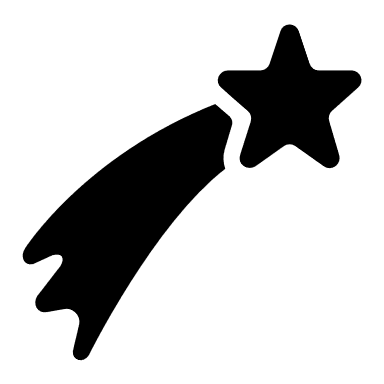 Presented by Partners in Medical Education, Inc. 2023
20
Categories
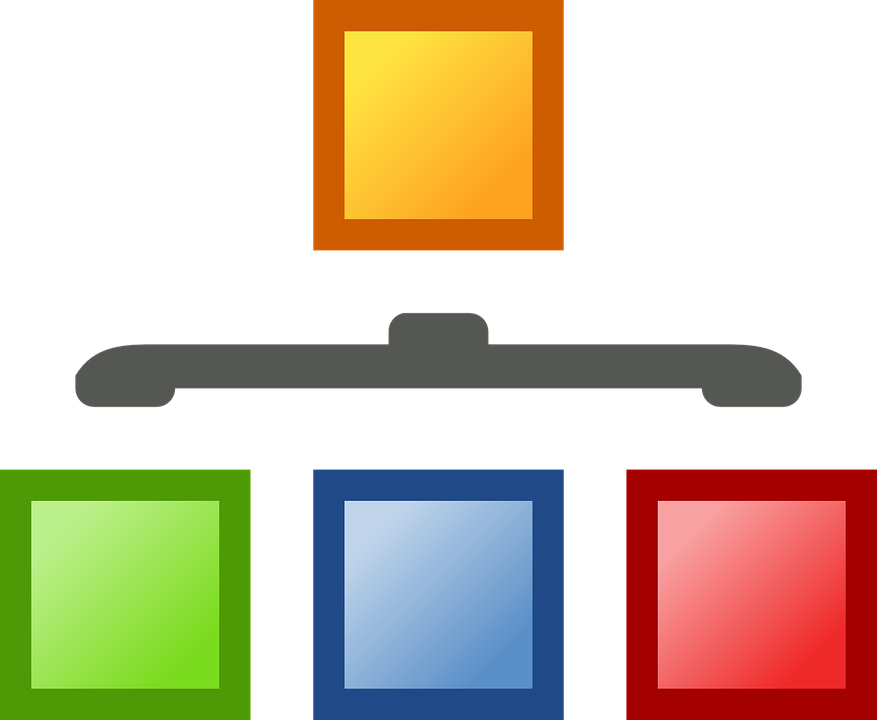 Human Resources
Employee Health
GME
Program

Be as collaborative as possible
Communicate
Make sure everyone is on the same page
If you can make one – do it!
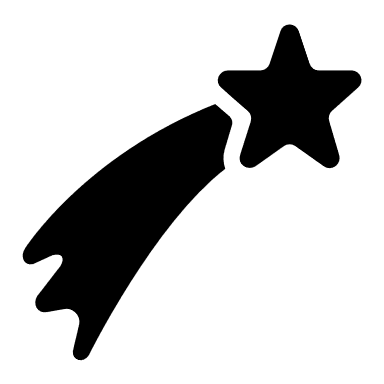 Presented by Partners in Medical Education, Inc. 2023
21
GME Checklist
Contract
    Its own checklist for NI
Personal information
Emergency contact
NPI number
   Detailed instructions
Diploma
Transcript 
	From the source 
CV 
	To include medical school dates
         IRIS report and audits
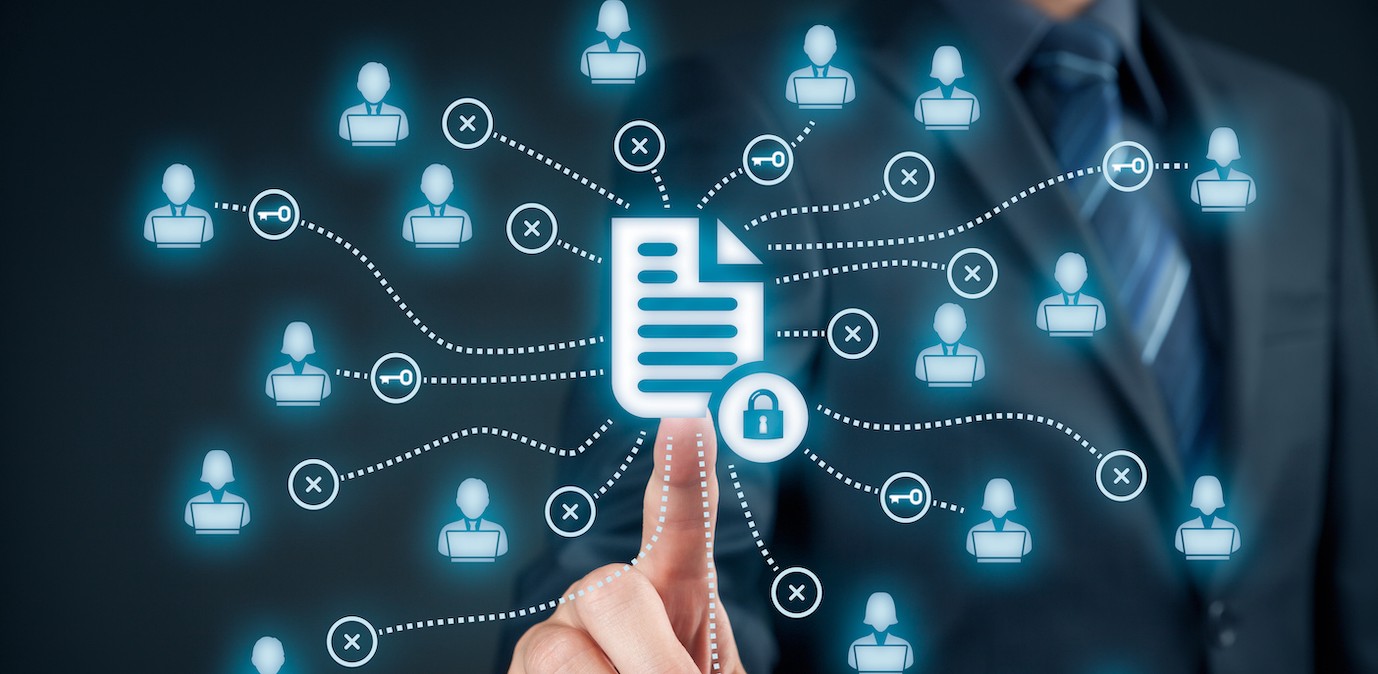 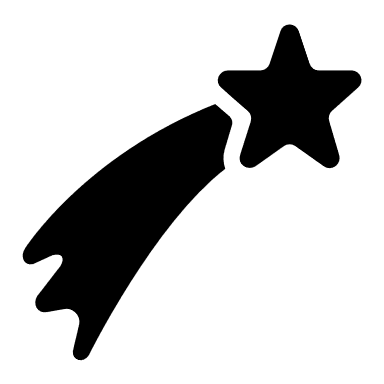 Presented by Partners in Medical Education, Inc. 2023
22
GME Checklist
Gap form
Death certificate training
Infection control certificate
EMR training modules
	Inpatient and outpatient
Fatigue training
      Attestation
Child abuse certificate
Pain management courses
HIPAA training
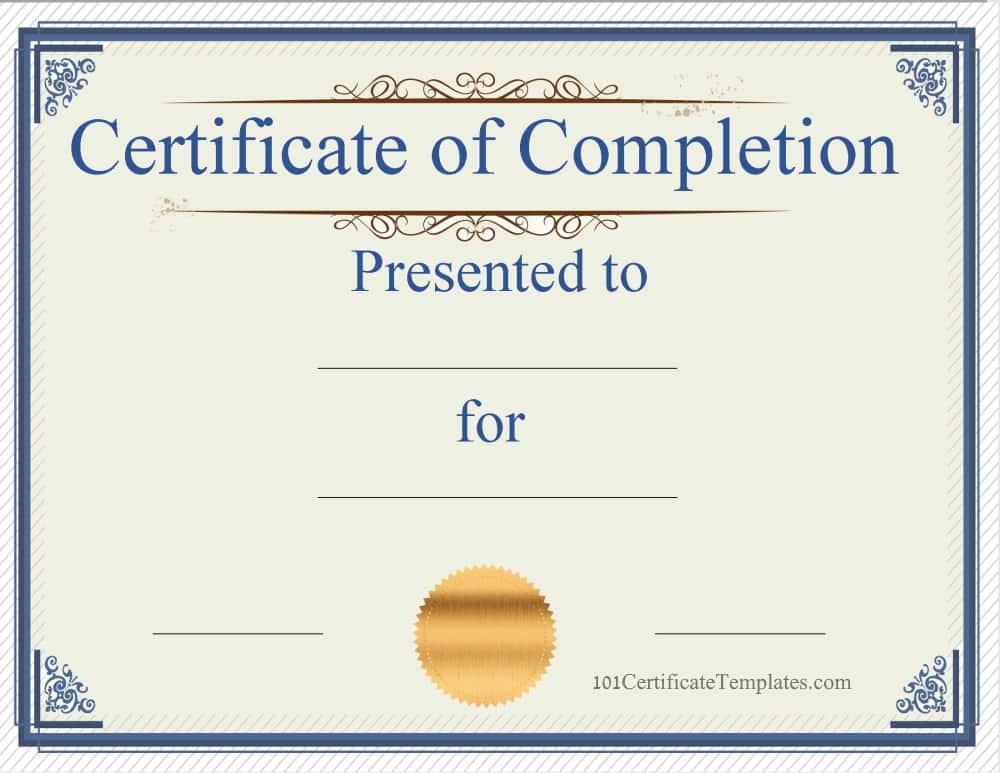 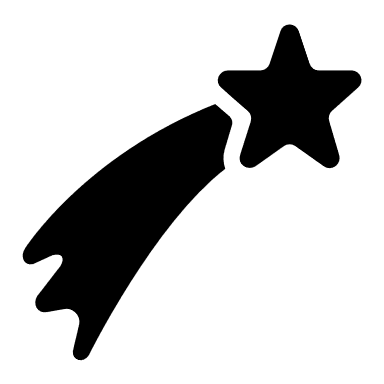 Presented by Partners in Medical Education, Inc. 2023
23
GME Checklist
Lab coat/Scrub size
Consent form
House Staff Manual
Policy and procedure attestation

ACLS
BLS
NRP
PALS
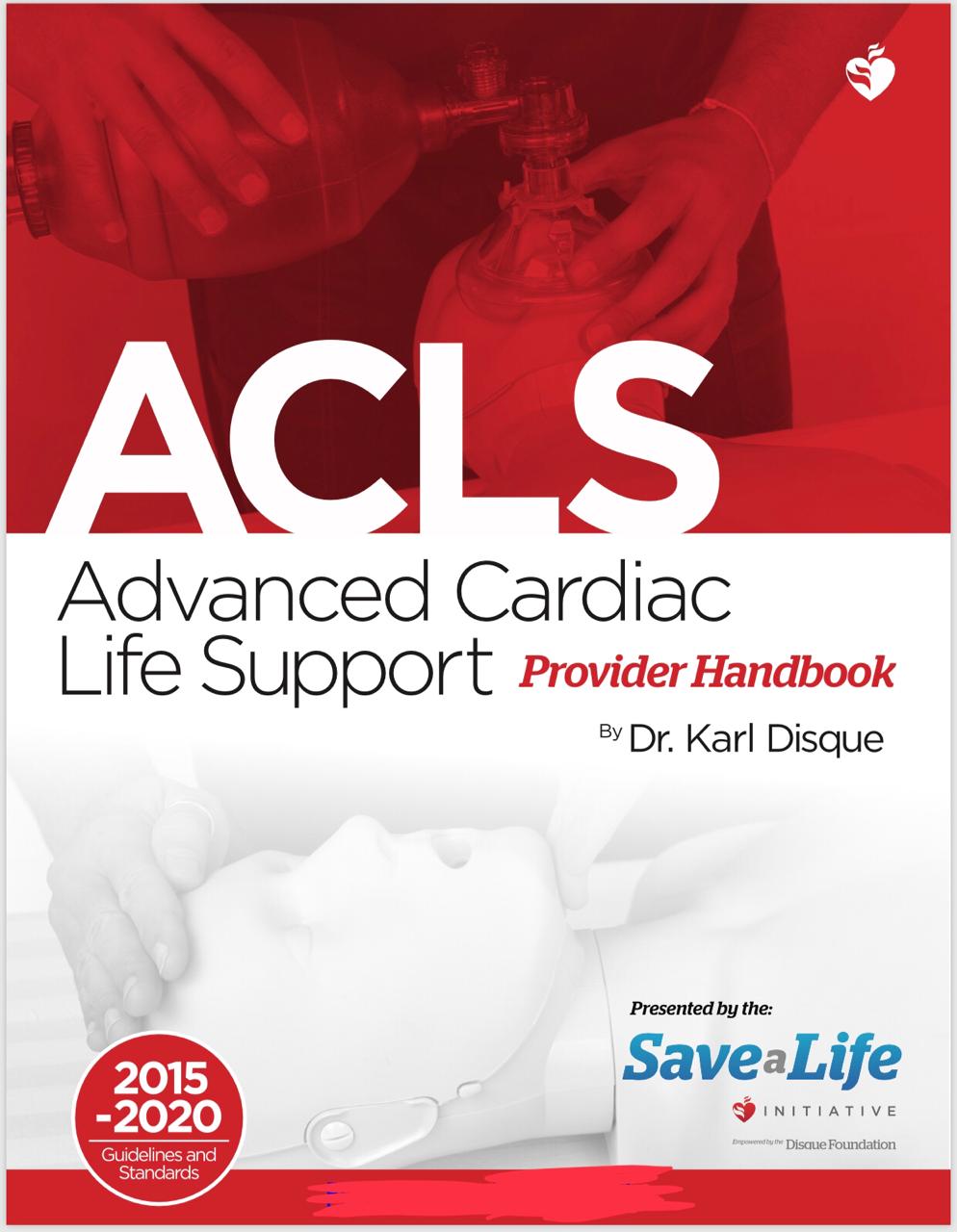 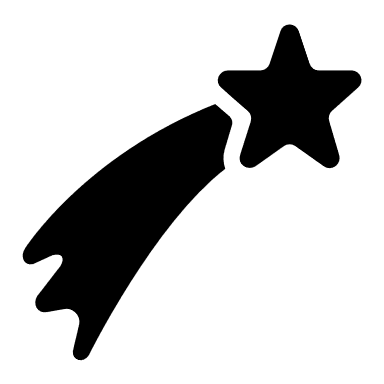 Presented by Partners in Medical Education, Inc. 2023
24
Program Checklists
Significant Dates/Holidays
Departmental policies and procedures
Membership requirements
Log in requirements
Research/Required Modules
Food restrictions
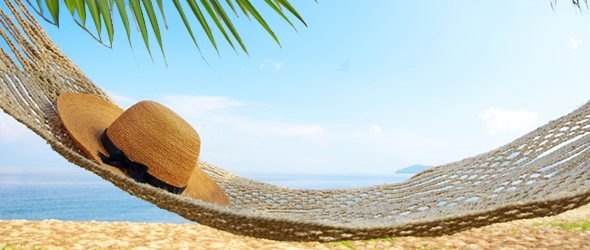 Presented by Partners in Medical Education, Inc. 2023
25
Keep in Mind
Due dates
Travel
Application submission or receipt
Requirements for processing
30 days
Ask now 
Try not to duplicate
Uploads
Printer
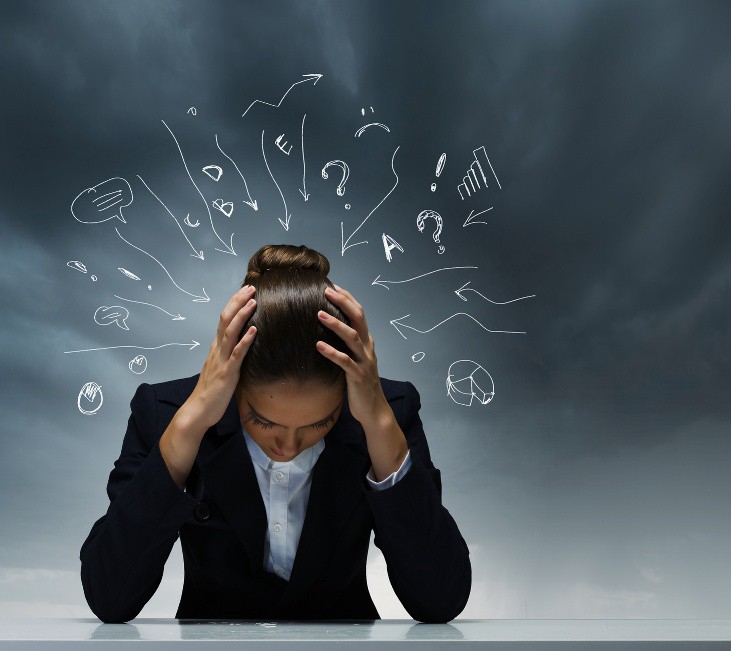 Presented by Partners in Medical Education, Inc. 2023
26
Keep in Mind
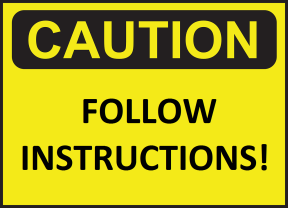 Detailed but short instructions
Check dates/updates
Diploma
Test resident
Zoom/Teams meeting for Q & A
Send back last page of contract
Message board or website
Email
Presented by Partners in Medical Education, Inc. 2023
27
Keep in Mind
Mac or phone or desktop
Phase due dates
Not with MedHub
Indicate different due dates but send everything
GET READY BECAUSE HERE THEY COME
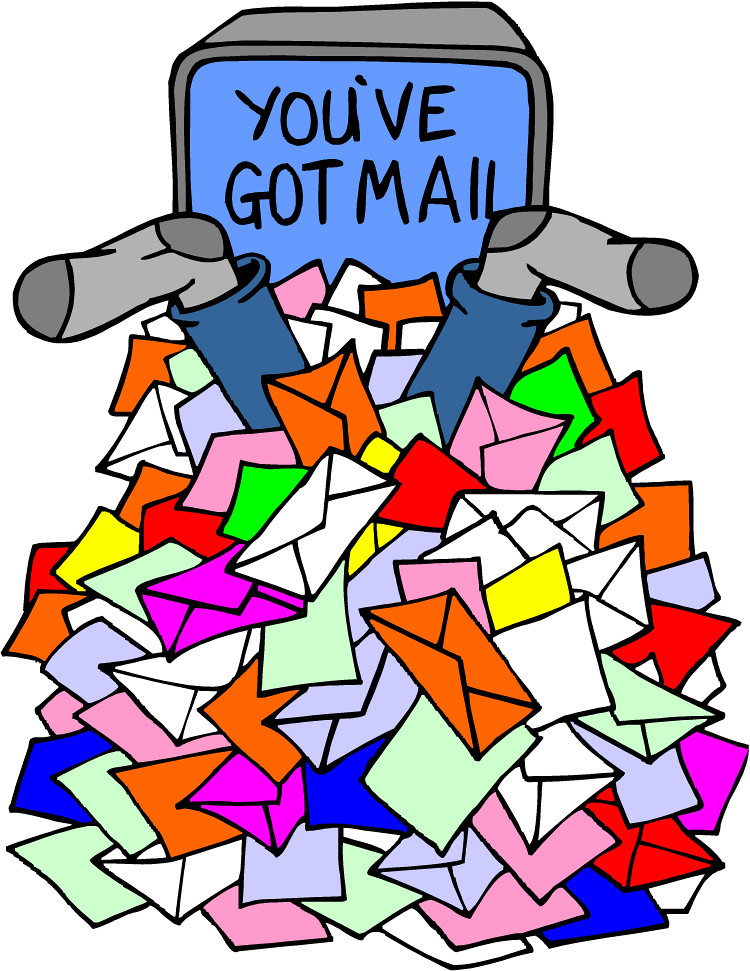 Presented by Partners in Medical Education, Inc. 2023
28
This Photo by Unknown Author is licensed under CC BY
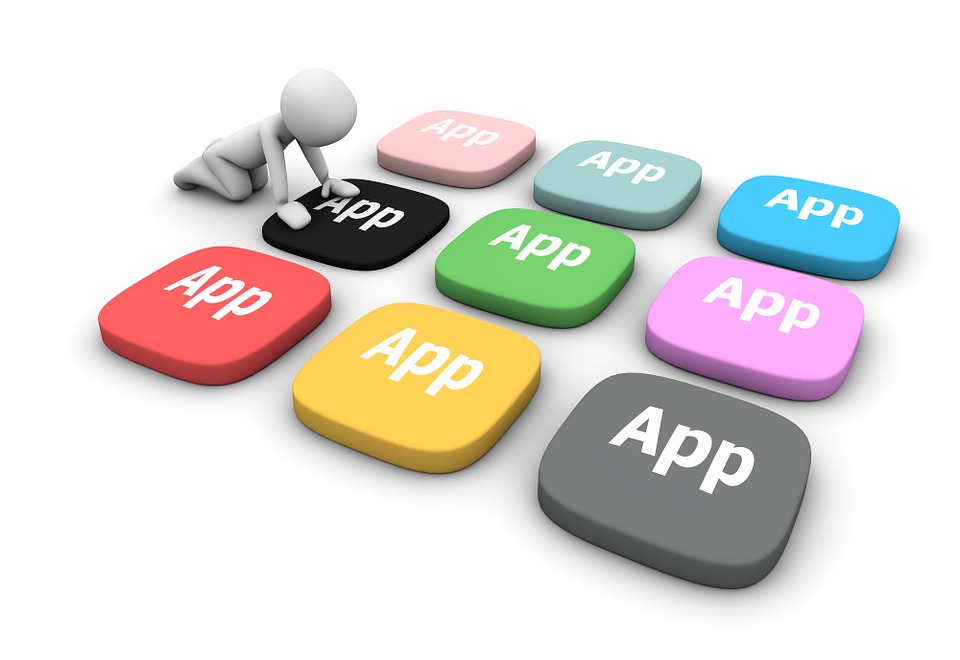 Management Suites
Presented by Partners in Medical Education, Inc. 2023
29
Onboarding Checklist
Trainee application – MedHub
Onboarding checklist – New Innovations

Use the resources provided for education
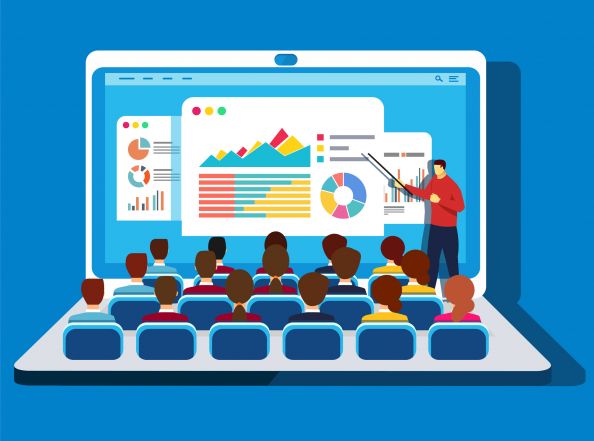 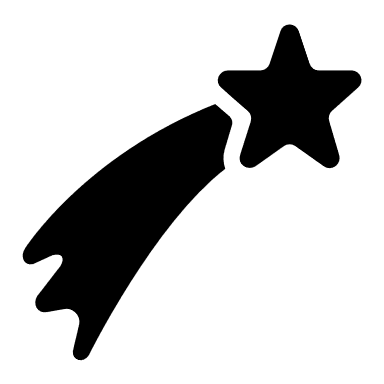 Presented by Partners in Medical Education, Inc. 2023
30
Management Suite Tips
Adding after checklist has been distributed
Deleting individual items i.e. contract
Automatic population into system – forms
Text box/word document to be uploaded
Tracking made easy

Make a list as the season progresses, you won’t remember everything
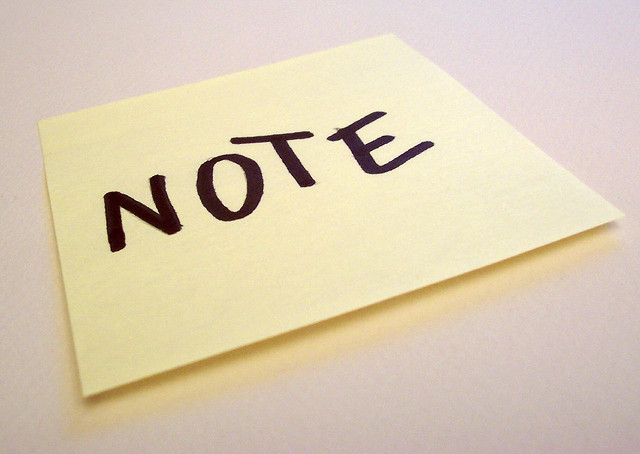 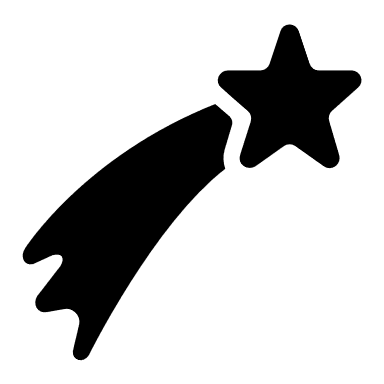 Presented by Partners in Medical Education, Inc. 2023
31
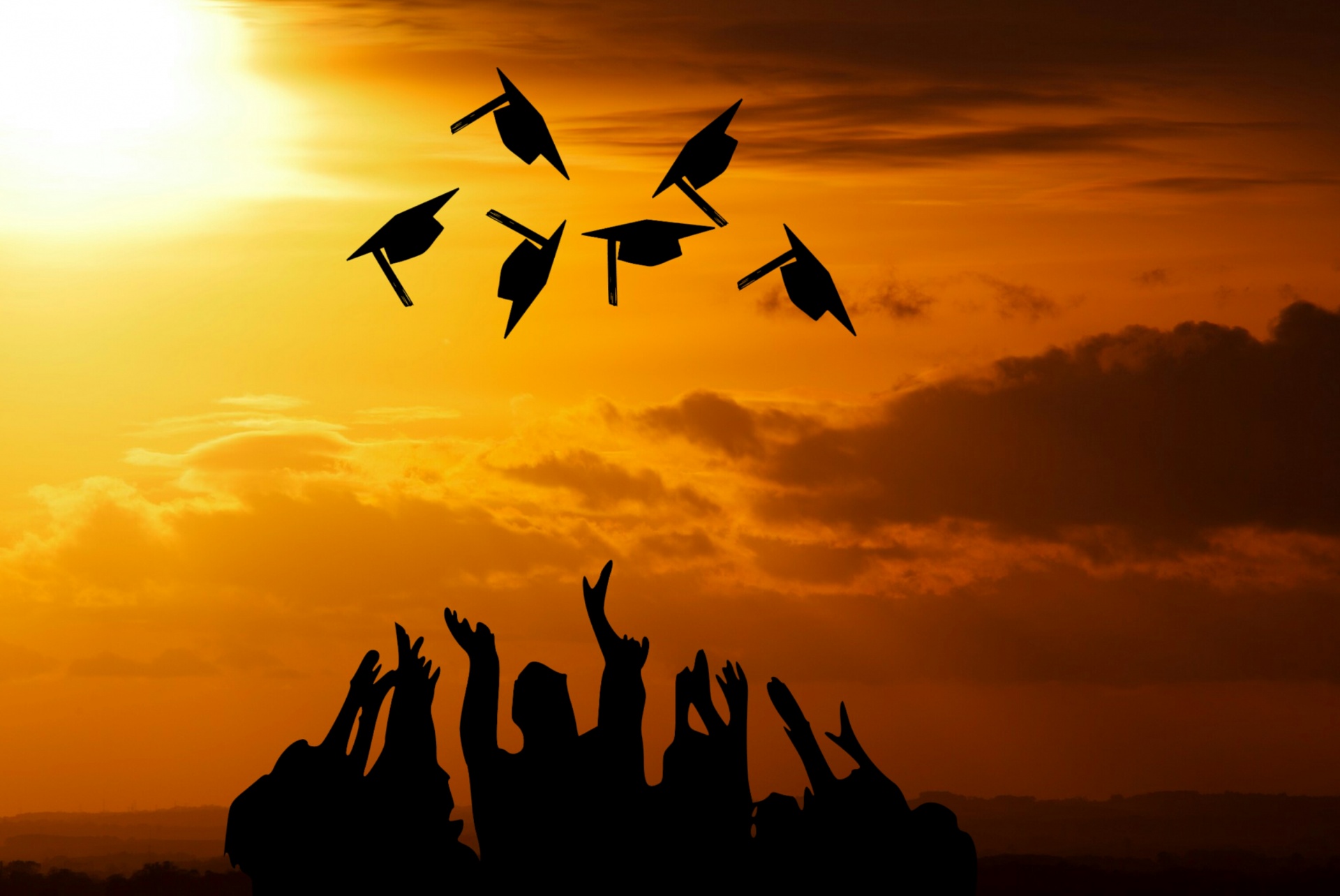 Upgrades/Chiefs/Transfers/Graduates
Presented by Partners in Medical Education, Inc. 2023
32
Tips and Tricks
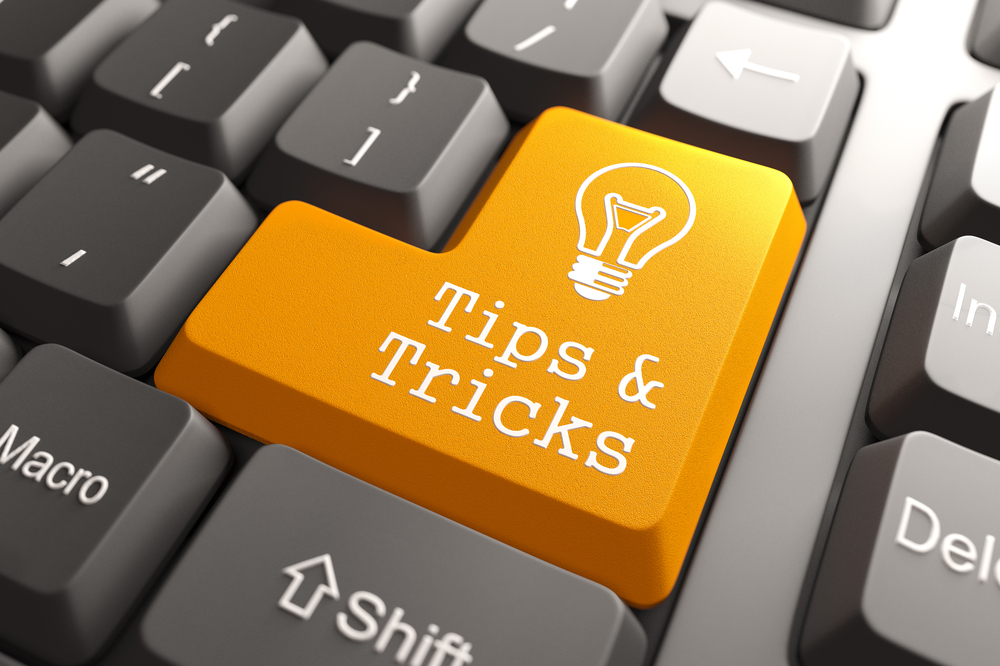 Plan ahead
Can use checklist
Typically program specific
COBRA
Graduates - Where they are going 	
Job 
Address
Presented by Partners in Medical Education, Inc. 2023
33
Upgrades/Chief/Fellow
Who informs HR
Who ensures they are correct after switch day
Who inputs the changes
Resident to chief (Chief Types)
Resident to fellow – which coordinator can see them?
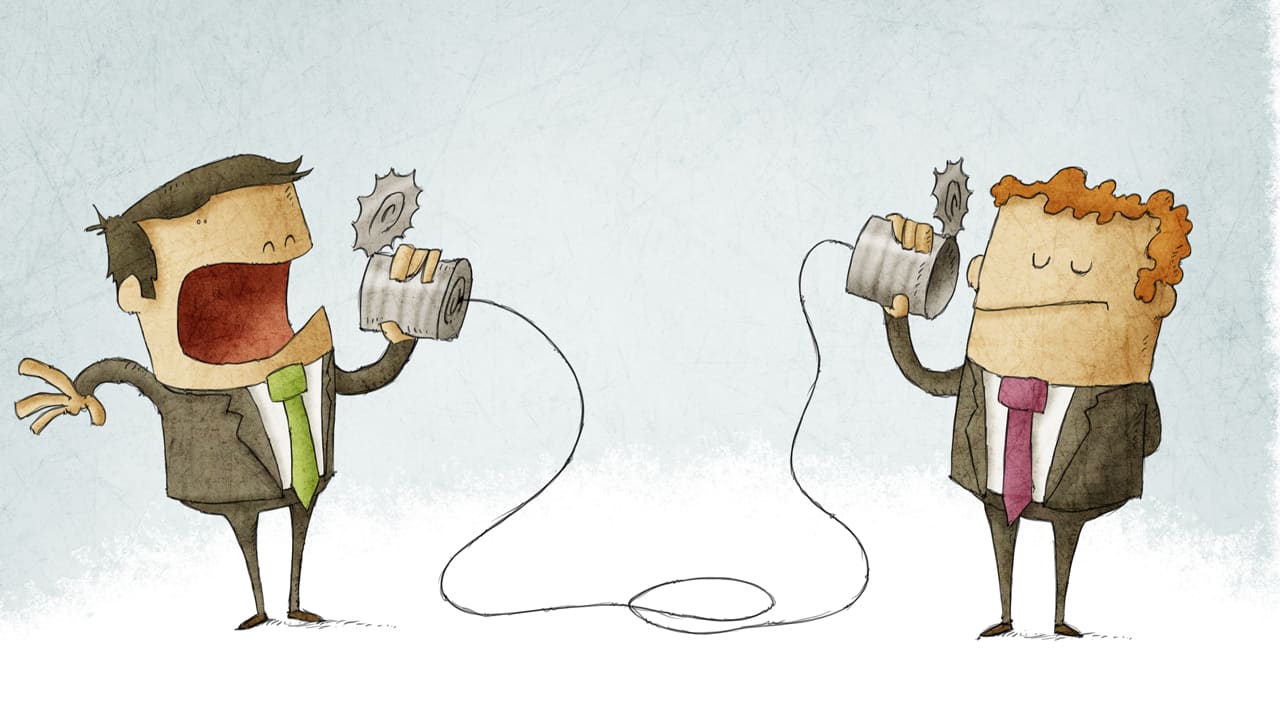 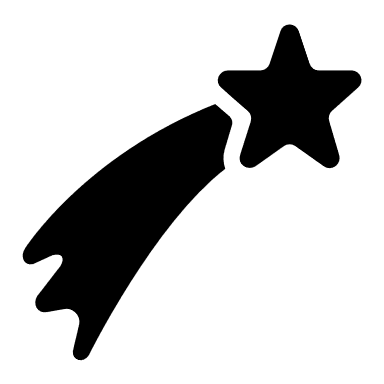 Presented by Partners in Medical Education, Inc. 2023
34
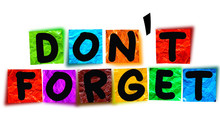 Systems

Communication

Be like Santa…
make your lists and check them twice, three times…
Presented by Partners in Medical Education, Inc. 2023
35
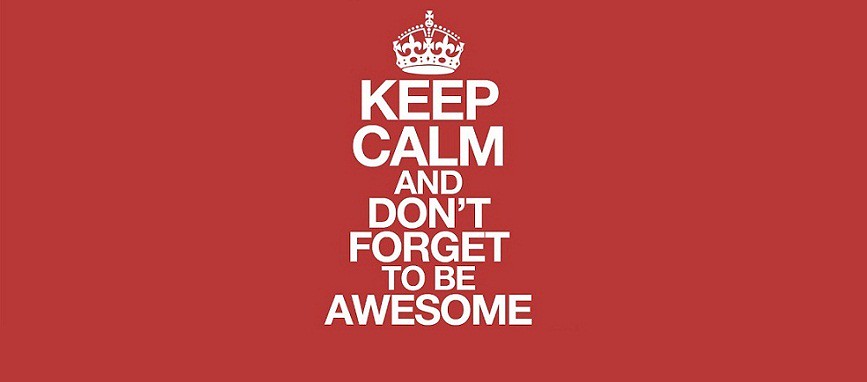 Presented by Partners in Medical Education, Inc. 2023
36
Upcoming Live Webinar
How Semi-Annual Evaluations Document, Educate, and Improve
Thursday, February 9, 2023

Ask Partners – Spring Freebie
Tuesday, March 21, 2023

GMEC Best Practices
Thursday, March 30, 2023

Back to Basics for New Coordinators III
Thursday, April 6, 2023

Special Review – When to Trigger
Tuesday, April 18, 2023
Latest On-Demand Webinars
Digging for Data V

Developing Residency Budgets

SI Self Study 101

Motivating Faculty to Mentor & Do Research

Meet the Experts – Fall Freebie

Lights, Camera…Zoom!

GME Educational Program Design II

Site Visits Are Coming!

SI 2025: 2022 Check Up

Back To Basics: Intermediate Topics for New Program Coordinators

GME Educational Program Design I

Wellness is a Team Sport
NEW Program Director Coaching Series
Jan – March Session – FULL
Next Session Starts April – June
6 one-hour group sessions over 12wks
2 one-on-one 30 min indiv. Sessions
Limited Enrollment for interactivity
Course Materials/GME Community Network

Email BJ@PartnersInMedEd.com for pricing and availability
Contact us today to learn how our Educational
Passports can save you time & money! 
724-864-7320
www.PartnersInMedEd.com
Presented by Partners in Medical Education, Inc. 2023
37
37
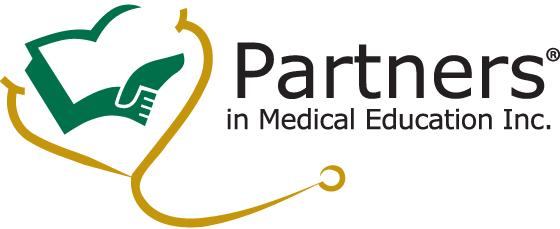 Partners in Medical Education, Inc. provides comprehensive consulting services to the GME community.
  
Partners in Medical Education
724-864-7320  |  info@PartnersInMedEd.com



Amy Durant, MHA
  
Amy@partnersinmeded.com


Cheryl Haynes, BA
  
Cheryl@partnersinmeded.com


www.PartnersInMedEd.com
Presented by Partners in Medical Education, Inc. 2023
38